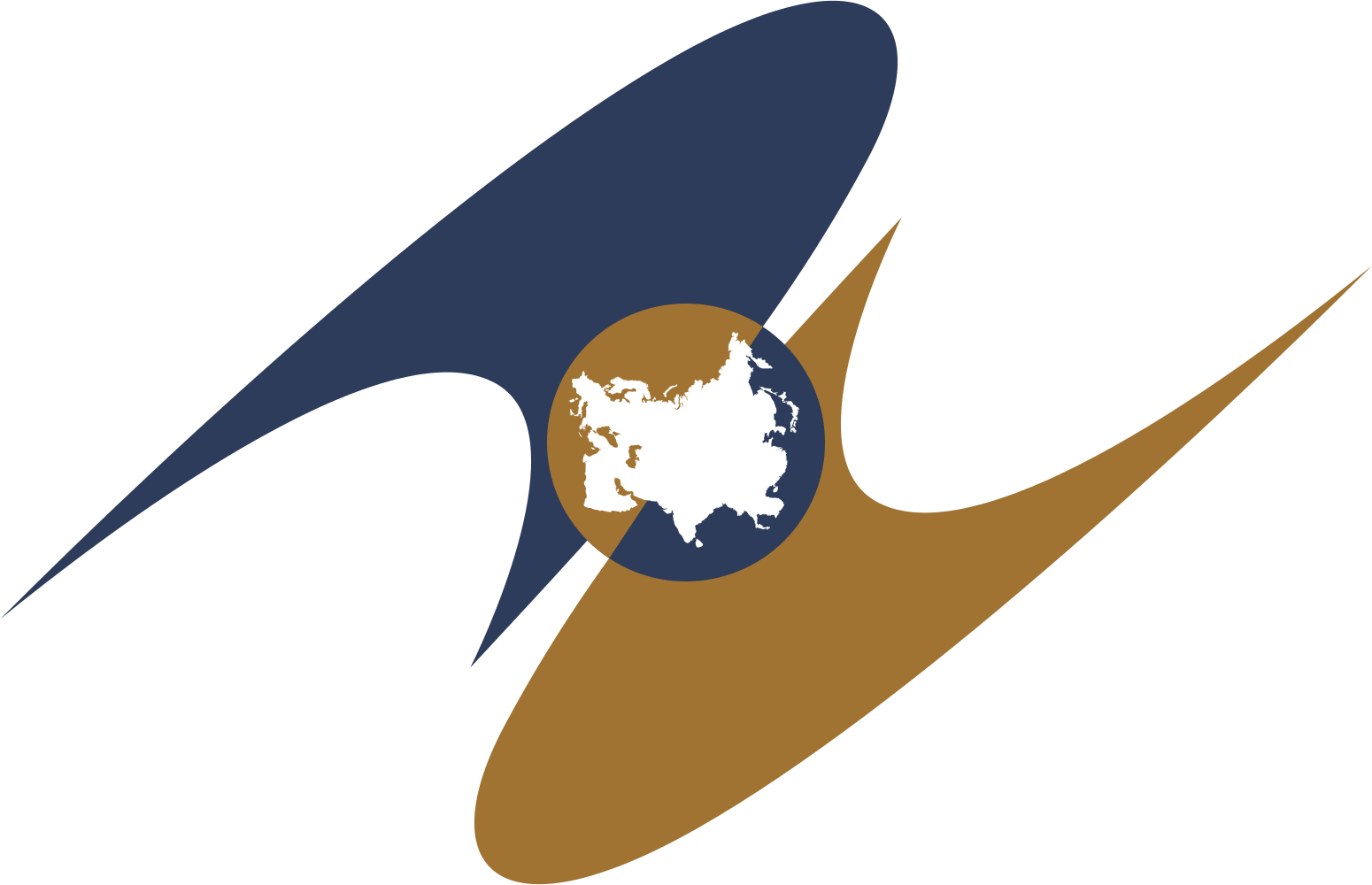 Развитие системы технического регулирования  Евразийского экономического союза
Корешков Валерий Николаевич, 
член Коллегии (Министр) 
Евразийской экономической комиссии
по вопросам технического регулирования
|  2
Евразийский экономический союз
Интеграционное  объединение, способствующее созданию стабильных условий для развития экономики и новых возможностей для благополучия граждан
2016 – год углубления экономических отношений Союза с третьими странами и ключевыми интеграционными объединениями
… «Твердо убежден в необходимости проведения работы по укреплению конкурентоспособности экономик наших государств в мировой экономике, улучшению бизнес-климата и повышению инвестиционной привлекательности.
	
	Важным является использование инструментов таможенно-тарифного и технического регулирования в целях содействия диверсификации экономик стран Союза при полном соответствии правилам Всемирной торговой организации.
	
	Считаем актуальным осуществление координации взаимодействия по вопросам санитарного, ветеринарного и фитосанитарного контроля»…
Председатель Высшего Евразийского экономического совета
Нурсултан Назарбаев
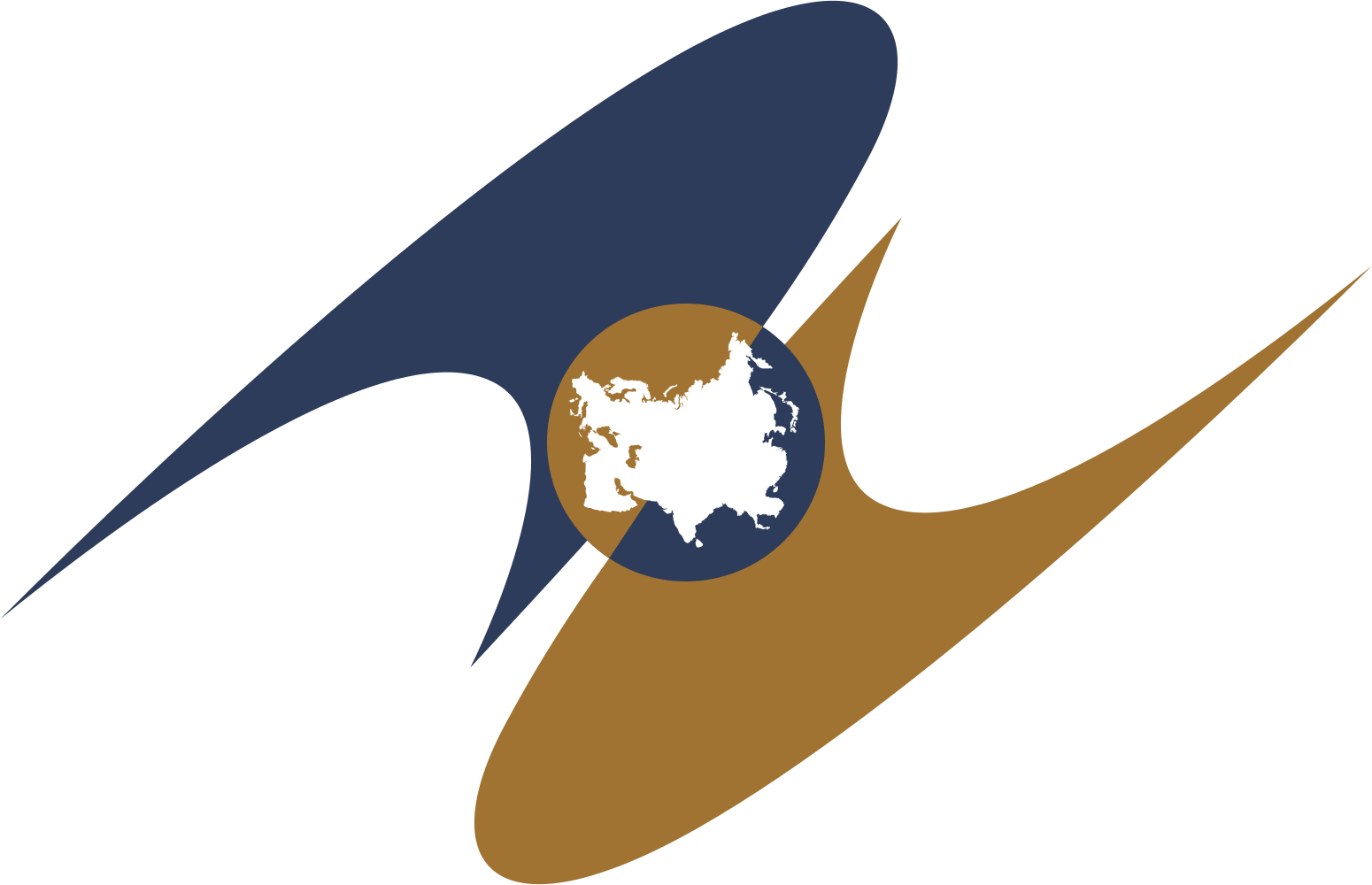 |  3
Совет Евразийской экономической комиссии
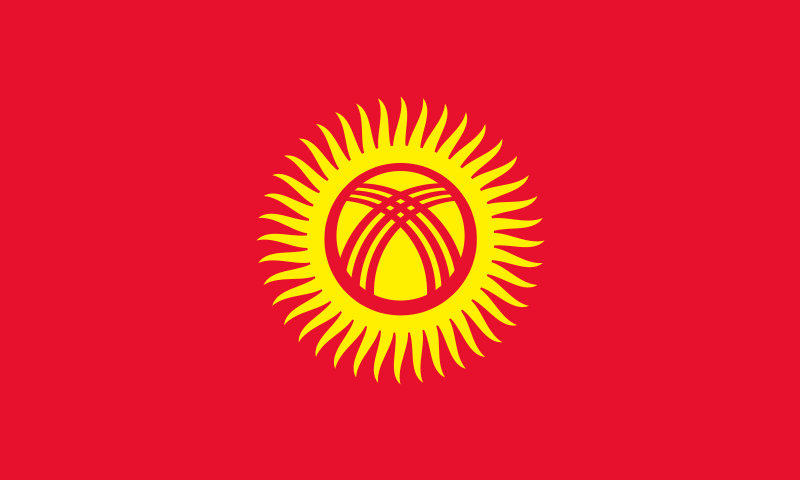 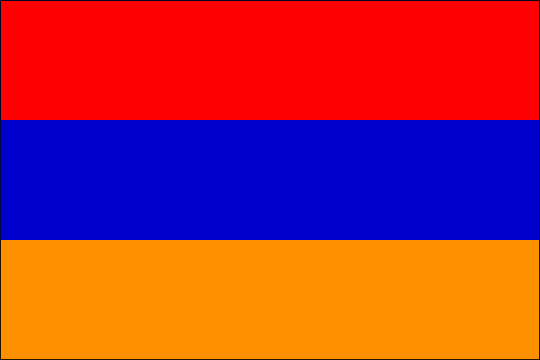 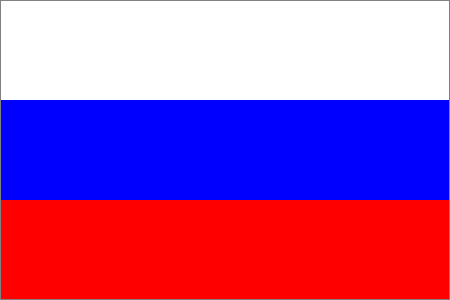 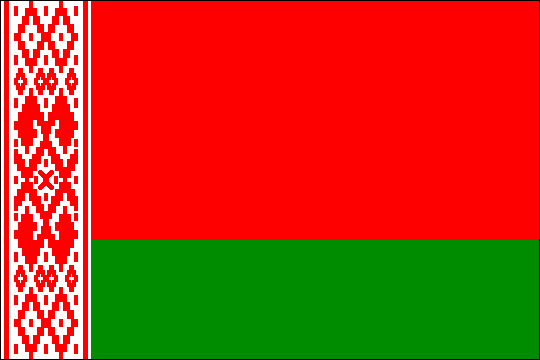 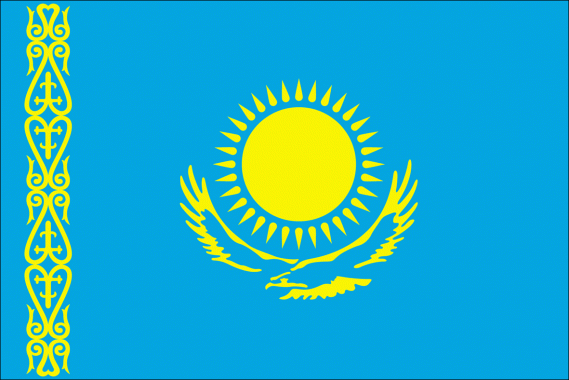 Председатель Совета ЕЭК
Бакытжан Сагинтаев
Ваче Габриэлян
Василий Матюшевский
Олег Панкратов
Игорь Шувалов
Коллегия Евразийской экономической комиссии
Председатель Коллегии ЕЭК Тигран Саркисян
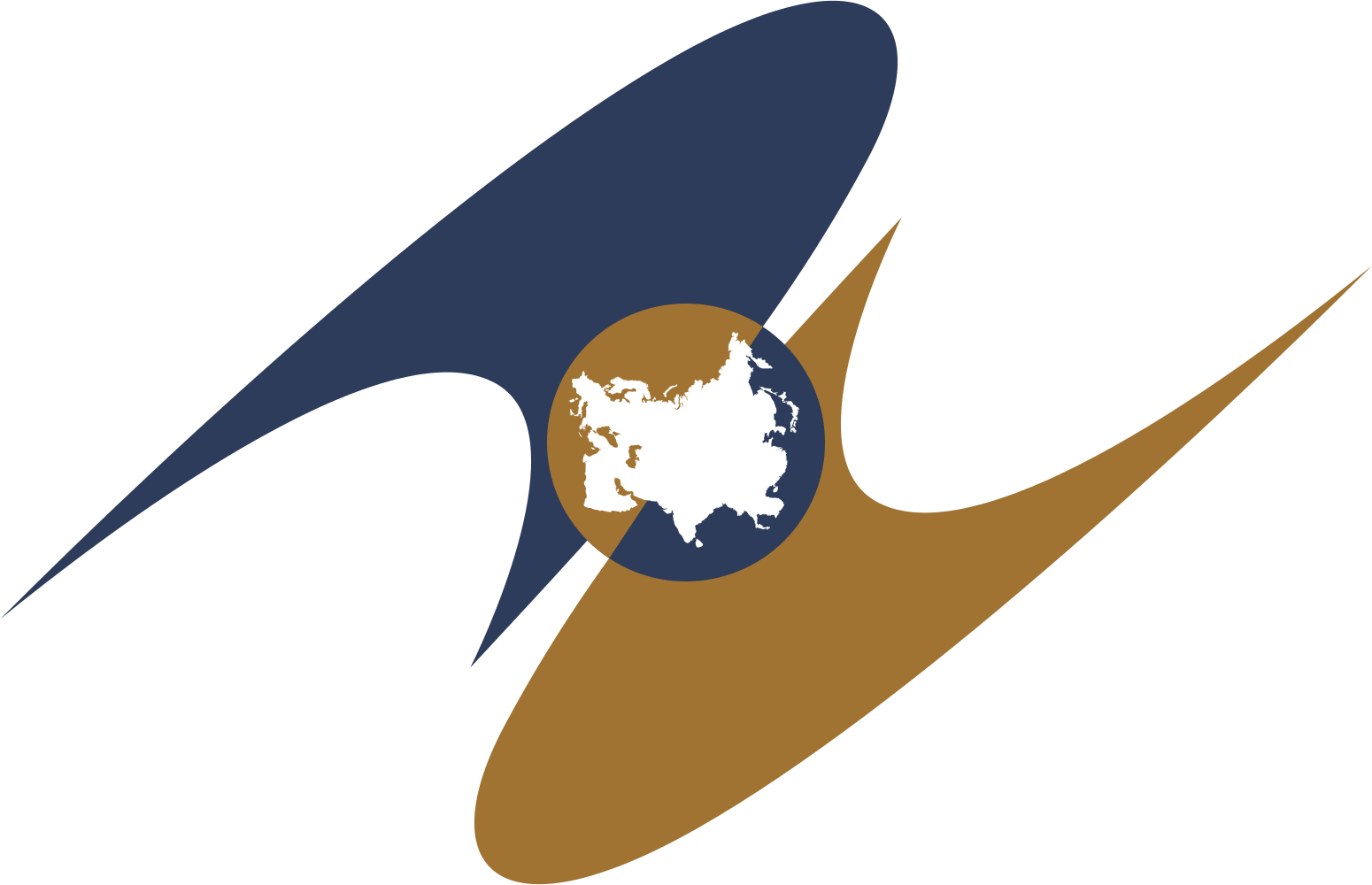 |  4
СТРУКТУРА НАПРАВЛЕНИЯ ТЕХНИЧЕСКОГО РЕГУЛИРОВАНИЯ
Департаментсанитарных, ветеринарных  и фитосанитарных мер
Департаменттехнического регулирования и аккредитации
Консультативный комитет по техническому регулированию, применению санитарных, ветеринарных и фитосанитарных мер
Подкомитеты по следующим направлениям деятельности:
Техническое регулирование и оценка соответствия
Санитарные меры
Стандартизация
Ветеринарно-санитарные меры
Обеспечение единства измерений
Фитосанитарные меры
Строительство
В состав консультативных органов включены представители  от промышленности и бизнес-сообщества
Активное участие  экспертов позволяет принять сбалансированные  решения
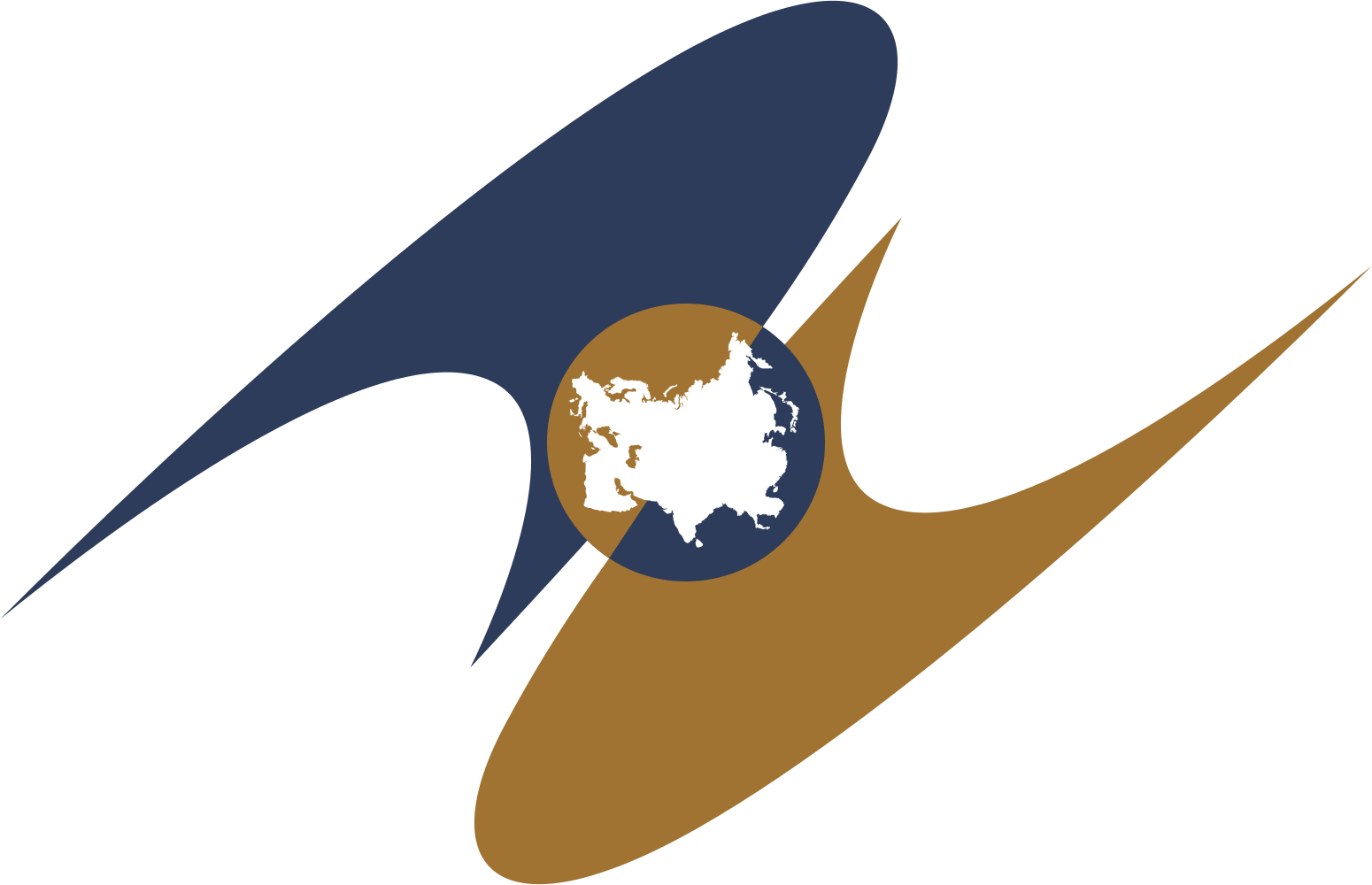 |  5
ДОГОВОР О ЕВРАЗИЙСКОМ ЭКОНОМИЧЕСКОМ СОЮЗЕ
Раздел Х «ТЕХНИЧЕСКОЕ РЕГУЛИРОВАНИЕ»
(статьи 51-55, приложения 9 – 11)
УСТАНОВЛЕНИЕ ОБЯЗАТЕЛЬНЫХ ЕДИНЫХ ТРЕБОВАНИЙ
СТАНДАРТИЗАЦИЯ
МЕТРОЛОГИЯ
АККРЕДИТАЦИЯ
согласованная политикав области обеспечения единства измерений
признание результатов работ по аккредитации органов по оценке соответствия
применение единых межгосударственных стандартов (ГОСТ)
ОЦЕНКА СООТВЕТСТВИЯ
НАДЗОР (КОНТРОЛЬ)
единство правил и процедур проведения обязательной  оценки соответствия
гармонизированные принципы надзора за соблюдением единых обязательных требований
ОБЩАЯ БЕЗОПАСНОСТЬ
УСТРАНЕНИЕ ТЕХНИЧЕСКИХ БАРЬЕРОВ
единые порядок и условия устранения технических барьеров во взаимной торговле с третьими странами
единые принципы обеспечения безопасности продукции, выпускаемой на рынок Союза
Ответственность за несоблюдение единых обязательных требований Союза, а также нарушение процедур проведения оценки соответствия устанавливается в законодательствах государств Союза
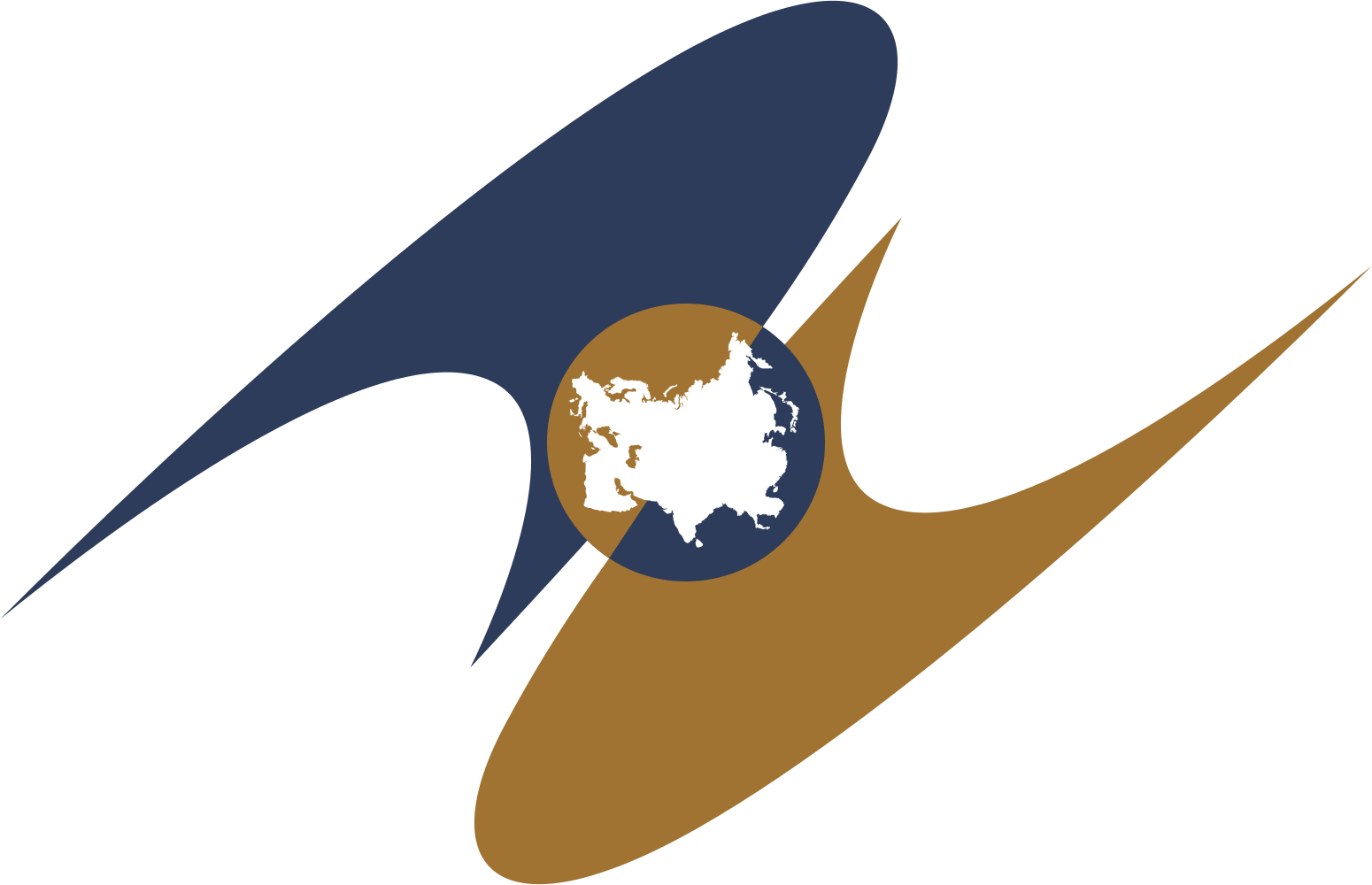 |  6
УСТАНОВЛЕНИЕ ЕДИНЫХ ОБЯЗАТЕЛЬНЫХ ТРЕБОВАНИЙ
Единый перечень продукции, в отношении которой устанавливаются обязательные требования
66 объектов
решение Совета ЕЭК от 23.11.2012 г. №102
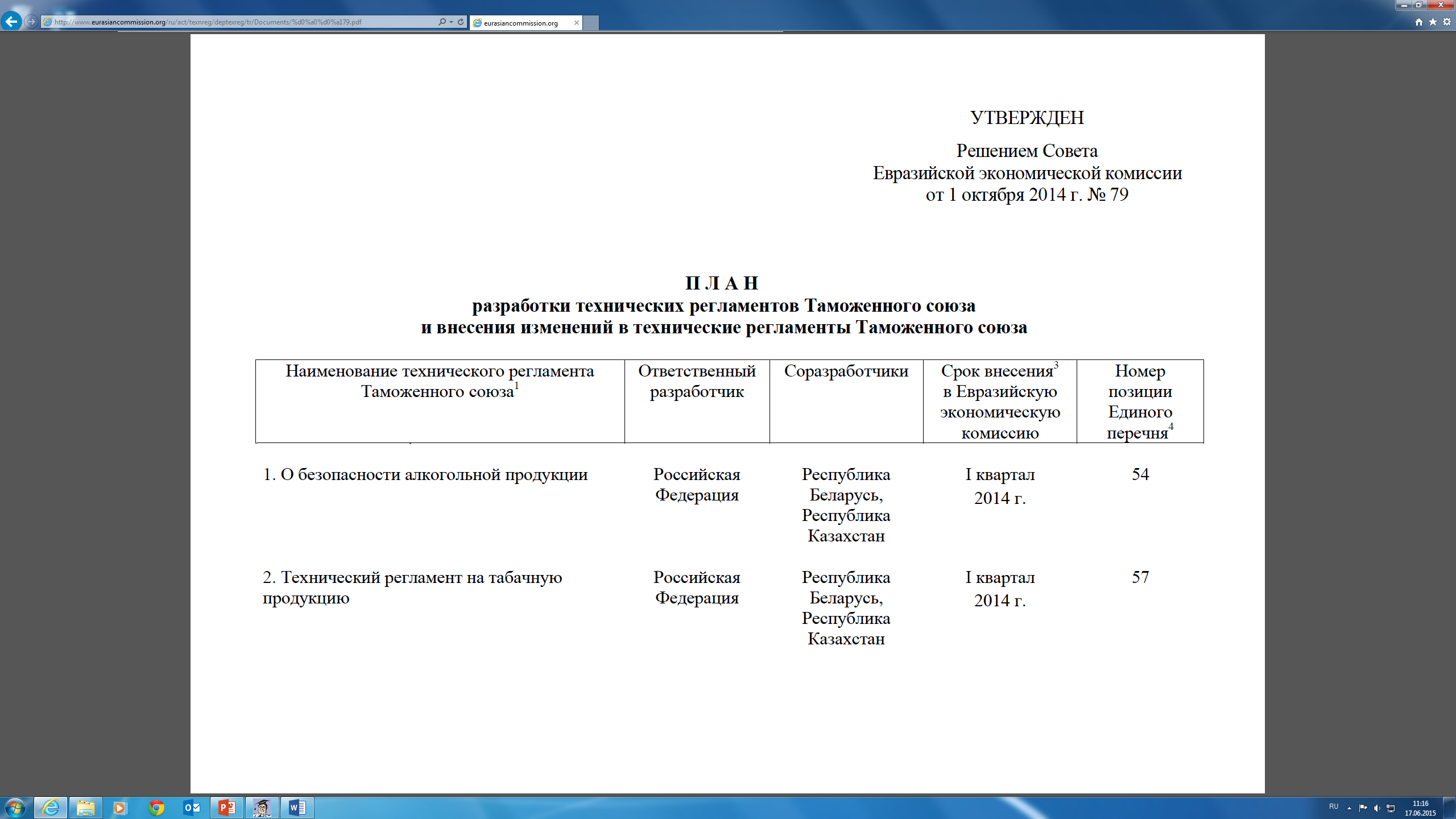 приняты 35 ТР 
вступили в силу 34 ТР
…..
проекты  22 ТР
проекты  30 изменений ТР
решение Совета ЕЭК от 12.02.2016
Вносятся изменения, рассмотрение на заседании Коллегии ЕЭК 1 марта 2016 года
Положение  о  порядке  разработки, принятия, внесения  изменений и  отмены ТР
Предусматривает:
одновременную разработку и согласование проекта ТР ЕАЭС  и проектов перечней стандартовк нему;
проведение оценки регулирующего воздействия по результатам публичного обсуждения;
участие рабочей группы во всех этапах разработки проекта ТР ЕАЭС до направления его на внутригосударственное согласование;
ускоренную процедуру внесения изменений в ТР ЕАЭС.
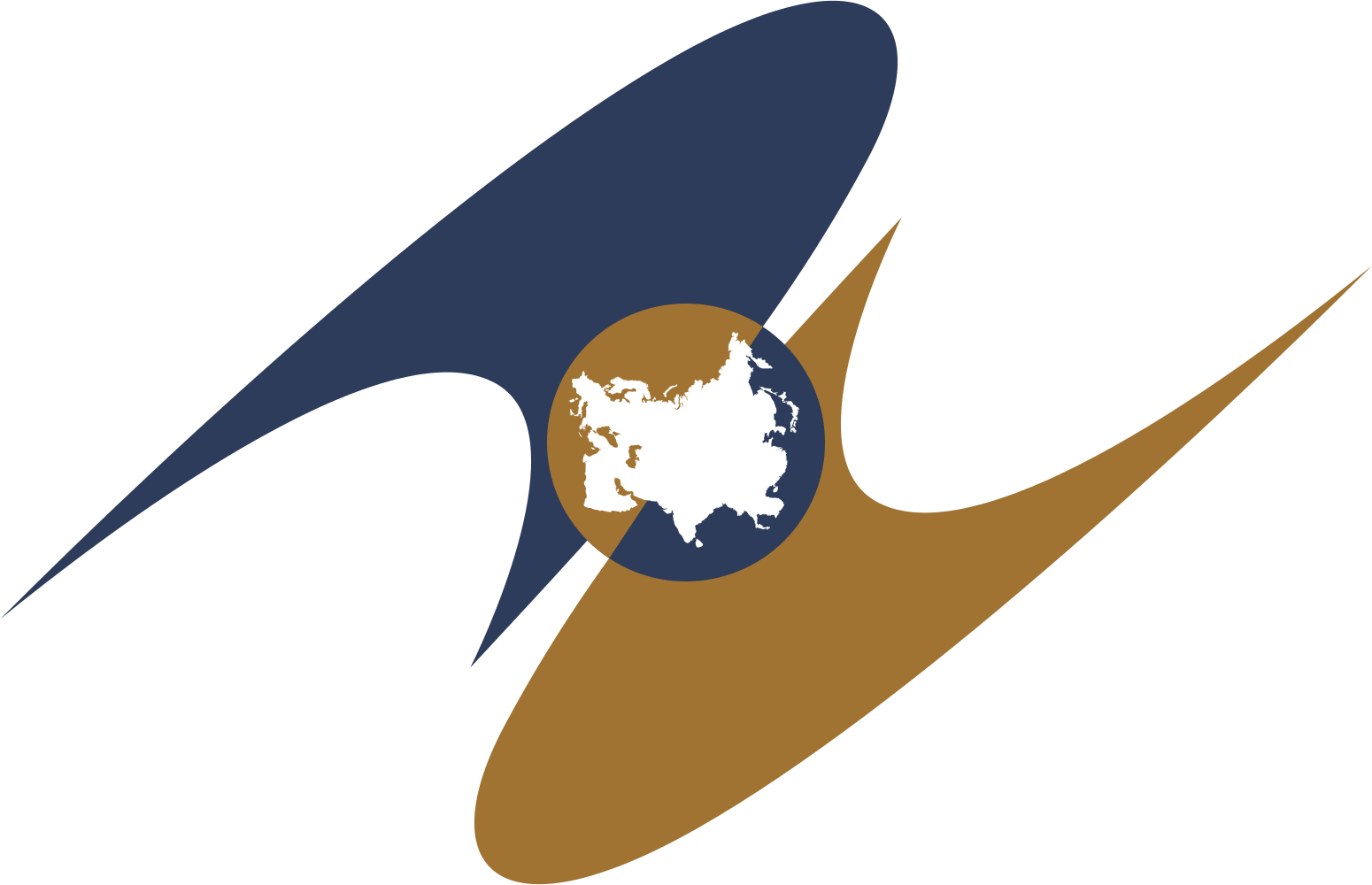 |  7
ДОГОВОР О ЕВРАЗИЙСКОМ ЭКОНОМИЧЕСКОМ СОЮЗЕ
Статья 51 «Общие принципы технического регулирования»
…добровольность применения стандартов, гармонизация межгосударственных стандартов с международными и региональными стандартами…
Статья 52 «Технические регламенты Союза и стандарты»
…для выполнения требований технического регламента Союза на добровольной основе могут применяться международные, региональные (межгосударственные) стандарты, а в случае их отсутствия – национальные (государственные) стандарты государств-членов…
Приложение №9  «Протокол о техническом регулировании в ЕАЭС»
«стандарт» – документ, в котором в целях многократного использования устанавливаются характеристики продукции, правила осуществления и характеристики процессов проектирования (включая изыскания), производства, строительства, монтажа, наладки, эксплуатации, хранения, перевозки, реализации и утилизации, выполнения работ или оказания услуг, правила и методы исследований (испытаний) и измерений, правила отбора образцов, требования к терминологии, символике, упаковке, маркировке или этикеткам и правилам их нанесения
…в целях реализации  требований технического регламента Союза утверждаются перечни стандартов…
…международные и региональные стандарты применяются после принятия их в качестве межгосударственных или национальных (государственных) стандартов…
Утверждены Перечни стандартов к  34 ТР
Стандарты обеспечивающие требования
Утверждены Программы  разработки ГОСТ  к 30 ТР
1917 ГОСТ
Стандарты устанавливающие методики испытаний
11000 документов
Межгосударственные стандарты ГОСТ – главный инструмент реализации ТР ЕАЭС
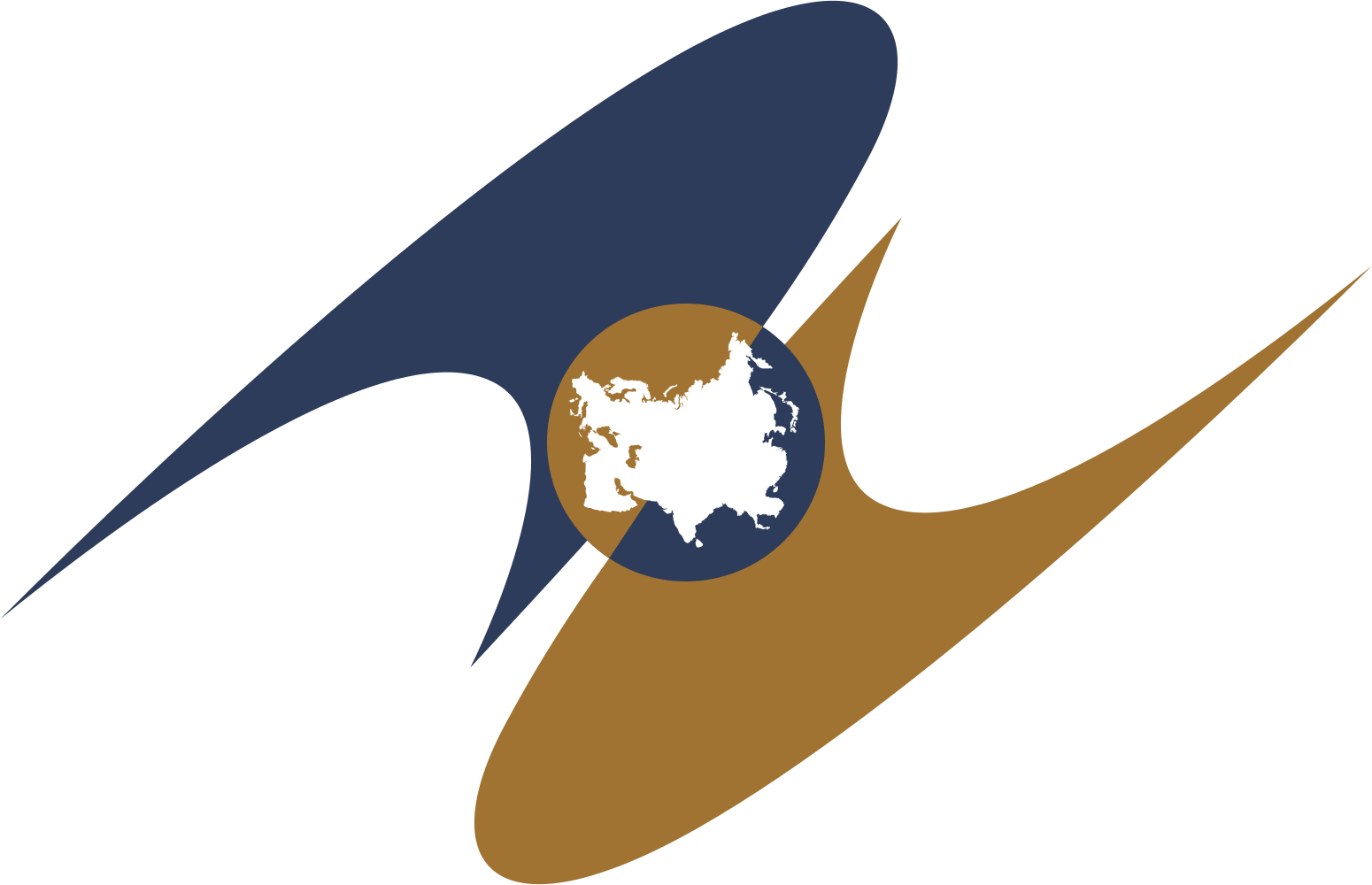 |  8
СТАНДАРТИЗАЦИЯ ДЛЯ ЦЕЛЕЙ ТЕХНИЧЕСКОГО РЕГУЛИРОВАНИЯ В ЕАЭС
Реализация Программ по разработке стандартов к ТР (2015 год)
дороги автомобильные, продукция, предназначенная для детей и подростков, игрушки, автомобильные бензины, дизельное и судовое топлива, смазочные материалы, масла и специальные жидкости, соковая продукция
100 %
низковольтное оборудование и электромагнитная совместимость технических средств, машины и оборудование, продукция легкой промышленности и средства индивидуальной защиты
80 %
железнодорожный подвижной состав, высокоскоростной железнодорожный транспорт, инфраструктура железнодорожного транспорта, оборудование для работы во взрывоопасных средах, тракторы, упаковка, парфюмерно-косметическая продукция, зерно, пищевые добавки
50 %
аппараты, работающие на газообразном топливе, мебель,пищевая продукция
30 %
пиротехнические изделия, взрывчатые вещества, маломерные суда, лифты, специализированная пищевая продукция, масложировая продукция,
Необходима разработка ГОСТ с опережающими требованиями, с дифференцированным введением отдельных 
требований
Перспективные направления стандартизации в ЕАЭС
медицинское оборудование
строительные материалы и изделия
химическая промышленность
автомобили и тракторы, включая требования к электромобилям
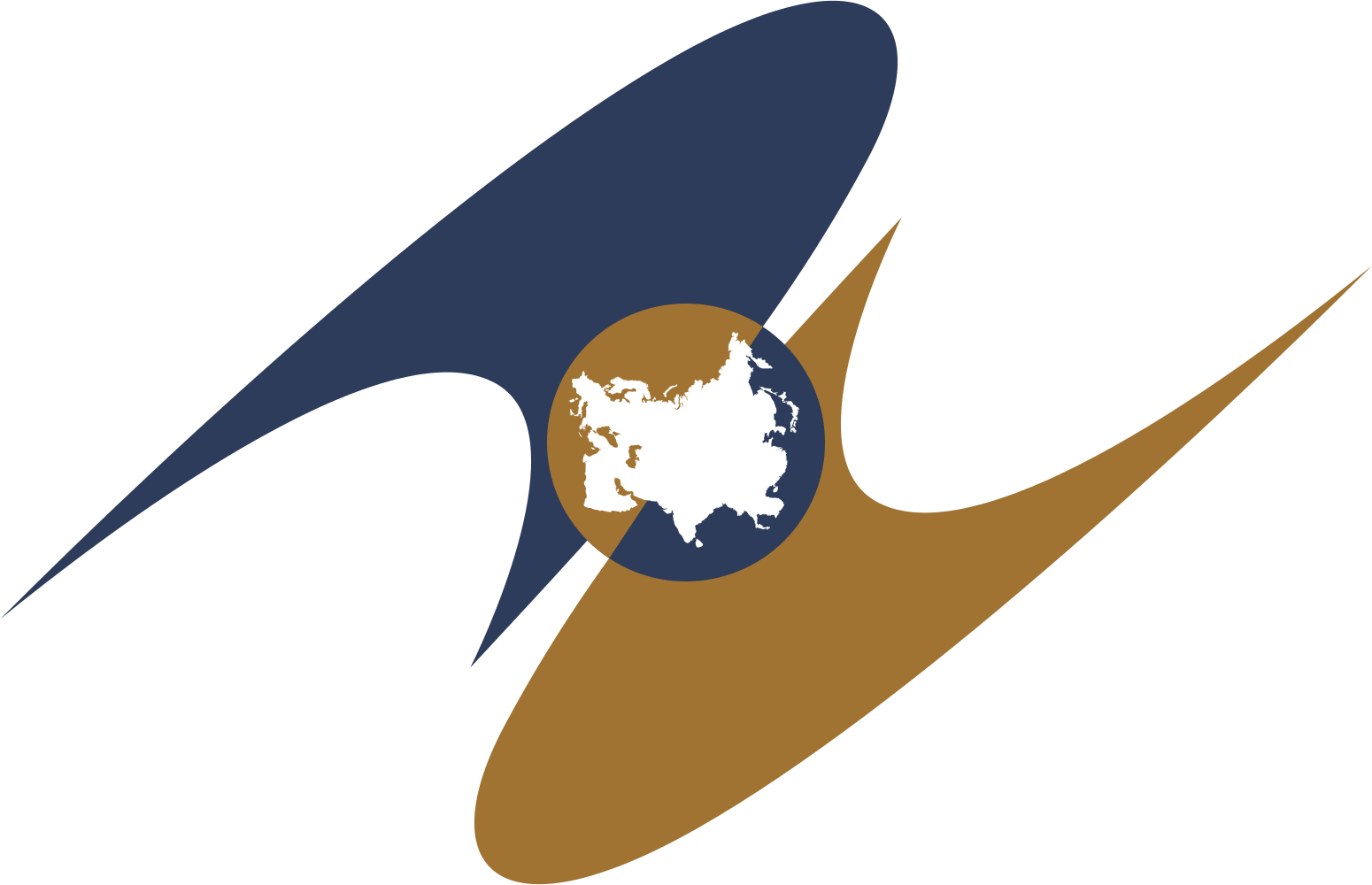 |  9
ДОГОВОР О ЕВРАЗИЙСКОМ ЭКОНОМИЧЕСКОМ СОЮЗЕ
Приложение №10  «Протокол о проведении согласованной политики                                   в области обеспечения единства измерений»
Утверждены Коллегией ЕЭК :
Перечень внесистемных единиц величин, применяемых  при разработке технических регламентов ЕАЭС, включая их соотношения с международной системой единиц (СИ)
Порядок организации проведения межлабораторных сравнительных испытаний (межлабораторных сличений)
Одобрен Коллегией для внесения на Совет ЕЭК:
Порядок метрологической аттестации методики (метода) измерений
Подготовлены для рассмотрения Коллегией ЕЭК 7 проектов:
Правила взаимного признания результатов работ по обеспечению единства измерений
Порядок проведения метрологической экспертизы проекта ТР ЕАЭС,  проекта перечня стандартов к ТР ЕАЭС
Порядок утверждения типа средств измерений
Порядок организации поверки средства измерений
Порядок утверждения типа стандартного образца
Порядок взаимного предоставления сведений в области обеспечения единства измерений, содержащихся  в информационных фондах государств – членов ЕАЭС
Порядок аттестации методики (метода) измерений, принимаемой в качестве референтной методики (метода) измерений
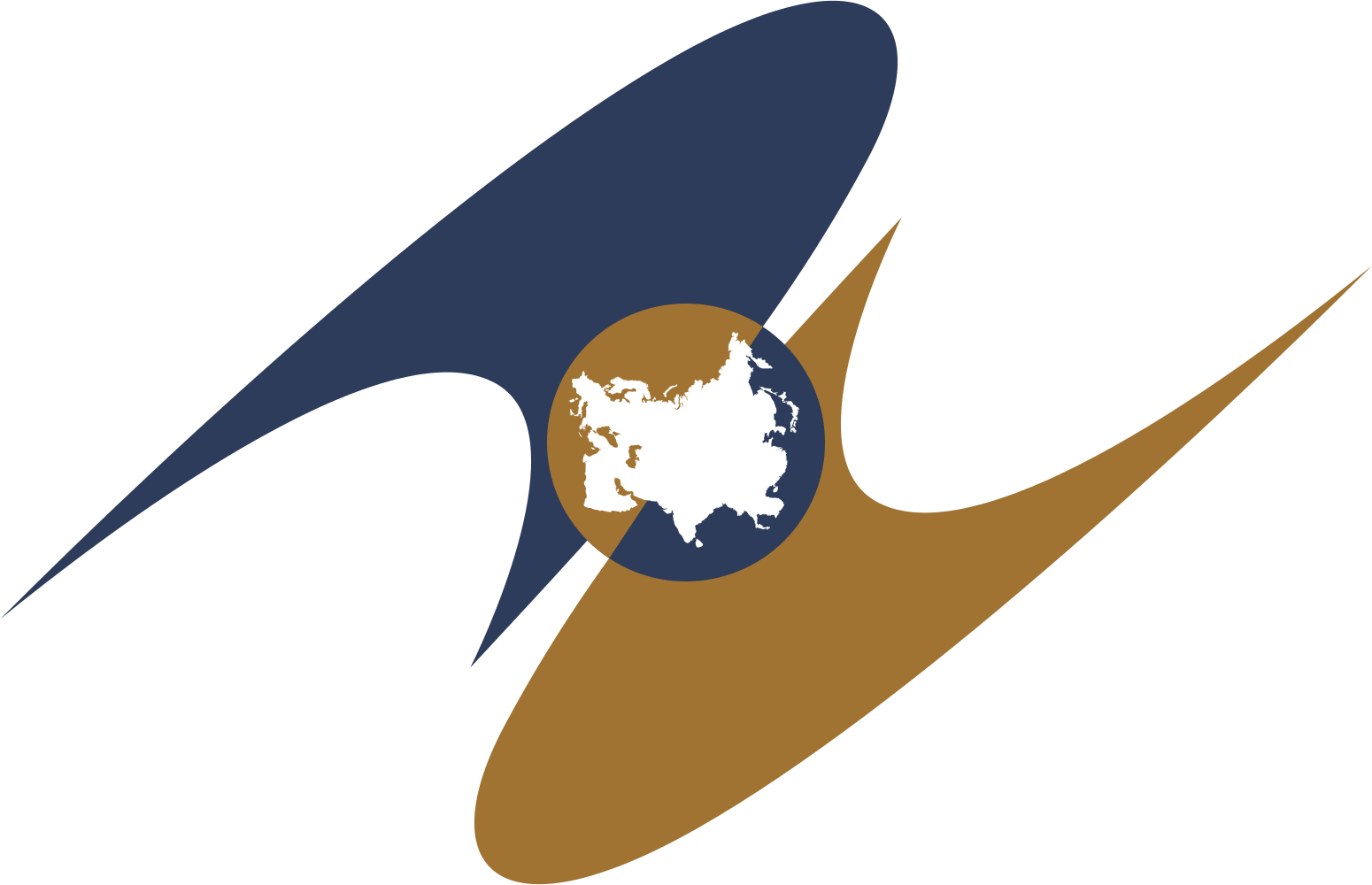 |  10
ДОГОВОР О ЕВРАЗИЙСКОМ ЭКОНОМИЧЕСКОМ СОЮЗЕ
Статья 54 «Аккредитация»
…Аккредитацию органов по оценке соответствия проводят органы по аккредитации государств-членов, уполномоченные в соответствии с законодательством государств-членов на осуществление этой деятельности…
Приложение №11  «Протокол о признании результатовработ по аккредитации органов по оценке соответствия»
ЕДИНЫЙ РЕЕСТР ОРГАНОВ ПО ОЦЕНКЕ СООТВЕТСТВИЯ:
ОС – органы по сертификации
ИЛ – аккредитованные испытательные лаборатории (центры)
www.eurasiancommission.org
По состоянию на 18 февраля 2016 года в ЕАЭС на соответствие требованиям единых технических регламентов :
- выдано около 500 тысяч сертификатов соответствия
- зарегистрировано более 1,5 миллиона деклараций о соответствии
Проект международного договора ЕАЭС
|  11
Разрабатывается Республикой Армения
«О принципах и подходах к гармонизации законодательства государств – членов Евразийского экономического союза в сфере государственного контроля (надзора) за соблюдением требований технических регламентов»
Обеспечение функций контроля (надзора) за исполнением требований технических регламентов ЕАЭС на основе единых подходов и правил, применяемых государствами-членами ЕАЭС с учетом оценки рисков
Органами  государственного  контроля (надзора)  в отношении выпускаемой в обращение и находящейся в обращении на территории ЕАЭС продукции, а также связанным с требованиями к такой продукции процессам
Обмен информацией между государствами – членами о выявлении продукции, не соответствующей требованиям технических регламентовпосредством интегрированной информационной системы ЕАЭС
Повышение уровня безопасности обращаемой продукции и эффективности контроля путем применения в государствах – членах ЕАЭС эквивалентных подходов к надзору на рынке на основе лучшей международной практики
Проект международного договора ЕАЭС
|  12
«О правилах и порядке обеспечения безопасности и обращения продукции, требования к которой не установлены техническими регламентами Союза»
Основной принцип: вся продукция, обращаемая на рынке ЕАЭС должна быть безопасной, в том числе, при ее эксплуатации (применении по назначению), хранении, перевозке и реализации
Продукция, которая включена в единый перечень продукции, в отношении которой приняты технические регламенты ЕАЭС
Безопасность продукции обеспечивается соответствием требованийтехнических регламентов ЕАЭС
30%
55%
Безопасность продукции обеспечивается  соответствием  требованиям, установленным национальным законодательством
Продукция, которая включена в единый перечень продукции, в отношении которой не приняты технические регламенты ЕАЭС
Безопасность продукции обеспечивается изготовителем, в том числе с учетом характеристик самой продукции, предоставления исчерпывающей информациио данной продукции
Вся остальная продукция
15%
Стороны обеспечивают ее свободное обращение на территории ЕАЭС
Мониторинг безопасности продукции, в том числе сбор и анализ информации о случаях причинения вреда.
Обмен информацией об опасной продукции через единую информационную систему оповещения об опасной продукции ЕАЭС
Проект международного договора ЕАЭС
|  13
«О порядке и условиях устранения технических барьеров во взаимной торговле с третьими странами»
Определяет порядок и условия устранения технических барьеров во взаимной торговле с третьими странами посредством признания результатов оценки соответствия продукции
Обеспечение возможности взаимного признания результатов оценки соответствия при соблюдении условий:
сотрудничества государств – членов ЕАЭС и третьих стран
обеспечения соответствия продукции обязательным требованиям эквивалентным, установленным в ЕАЭС
необходимости признания эквивалентности обязательных требований
осуществление органами по аккредитации государств – членов ЕАЭС и третьей  страны  взаимных сравнительных оценок  с целью достижения  равнозначности применяемых  процедур
обеспечения подтверждения соответствия продукции  при проведении  процедур  оценки соответствия  в третьей  стране, в той  же степени, что и при проведении процедур, применяемых в рамках ЕАЭС
Создание и применение механизмов обеспечивающих возможность взаимного признания результатов оценки соответствия
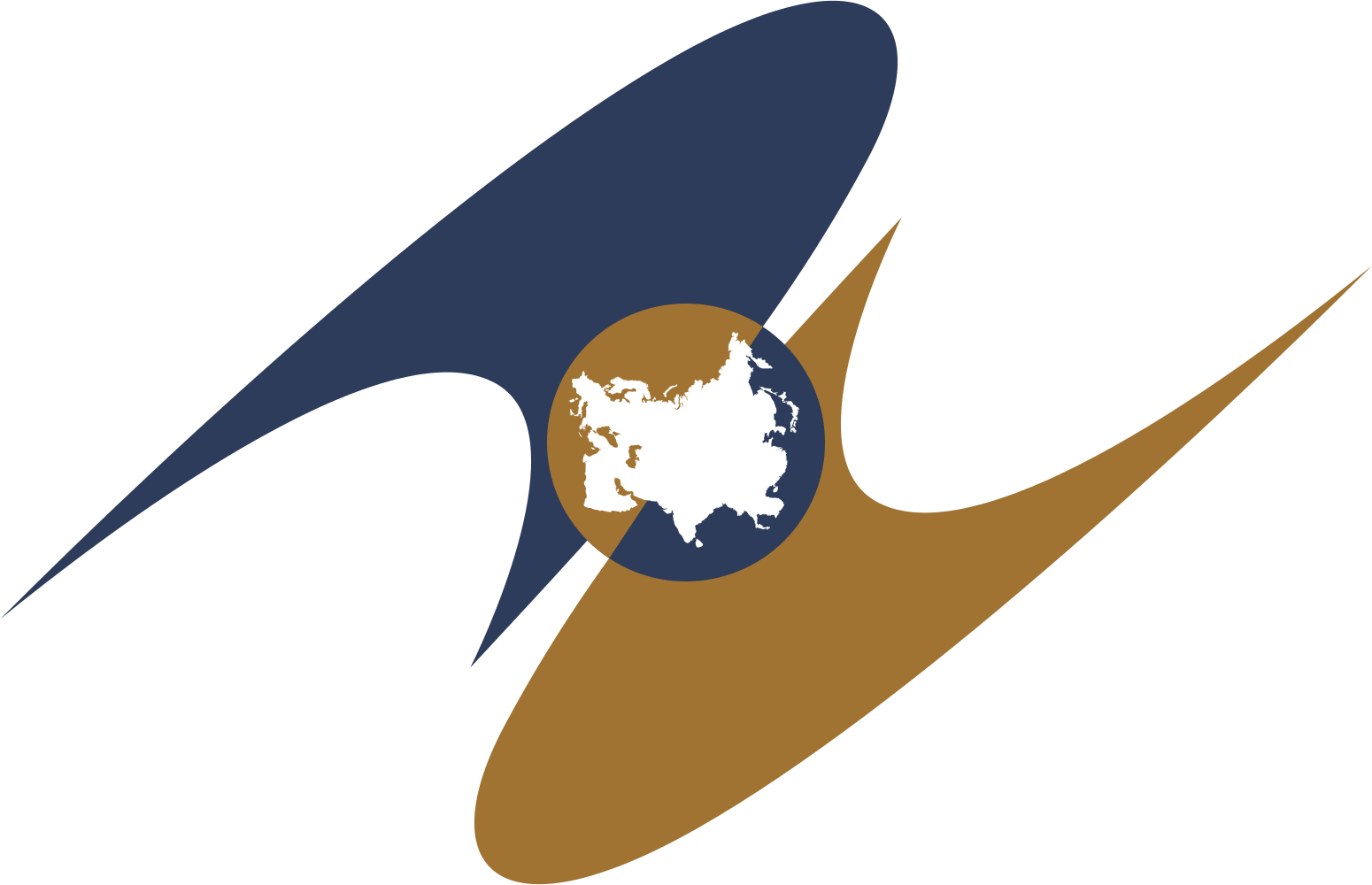 |  14
Единая в ЕАЭС система выпуска в обращение  транспортных средств и самоходных машин
Соглашение о введении единых форм паспорта транспортного средства  (паспорта шасси транспортного средства) и паспорта самоходной машины и других видов техники  и организации систем электронных паспортов от 15 августа 2014 года
Утверждены Единые формы паспортов самоходных машин и других видов техники
Определен администратор систем электронных паспортов (ОАО «Электронный паспорт»)
решение Коллегии  ЕЭК от 18.08.2015 г. №100
решение Совета ЕЭК от 18.09.2014 г. №59
Формируется  Единый реестр организаций государств – членов Союза и организаций – изготовителей транспортных средств, самоходных машин, осуществляющих оформление паспортов
Утвержден Порядок функционирования систем электронных паспортов транспортных средств и самоходных машин
решение Коллегии  ЕЭК от 22.09.2015 г. №122
решение Коллегии  ЕЭК от 22.09.2015 г. №122
до 1 июля 2016 года
допускается оформление паспортов транспортных средств в соответствии с национальным законодательством
с 1 июля 2016 года
оформление паспортов транспортных средств осуществляется в единой электронной системе
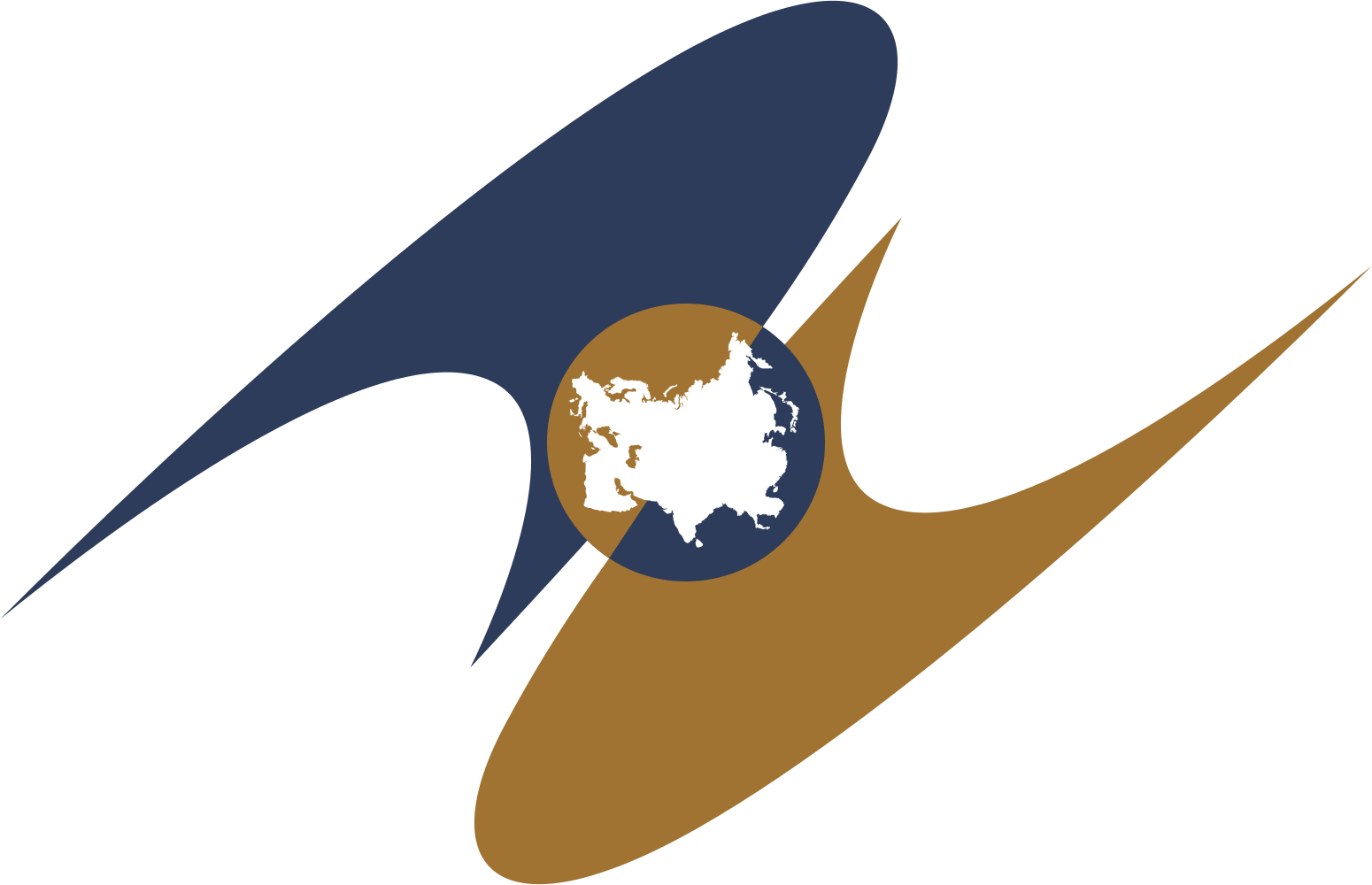 |  15
Реализация решений ЕЭК в государствах-членах ЕАЭС  по обеспечению обращения самоходных машин
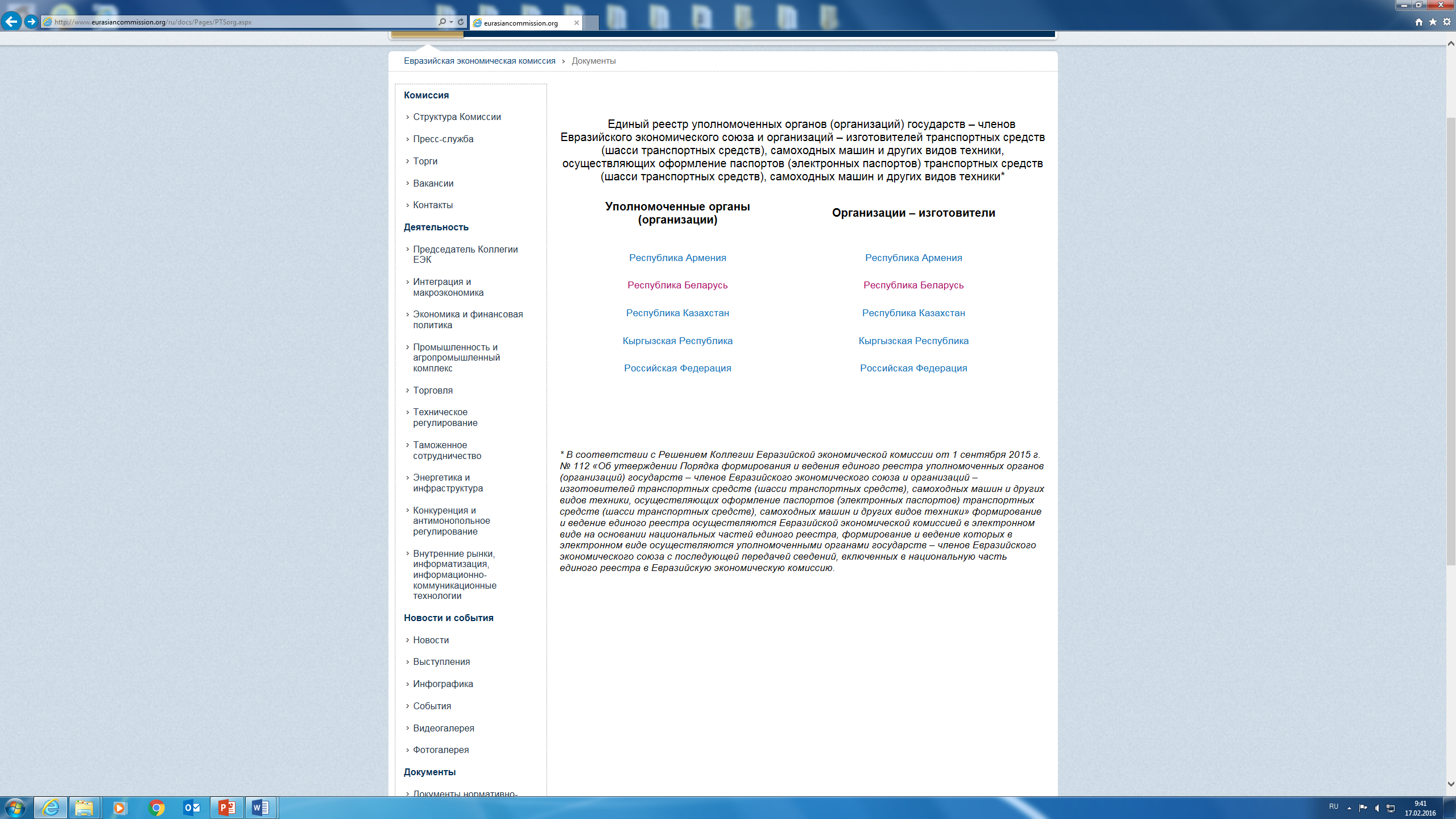 Республика Армения, Республика Казахстан и Кыргызская Республика – в процессе формирования национального сегмента
с 1 января 2016 года
оформление паспортов самоходных машин по единой форме на бумажном носителе
с 15 марта 2017 года
оформление паспортов самоходных машин в единой электронной системе
www.eurasiancommission.org
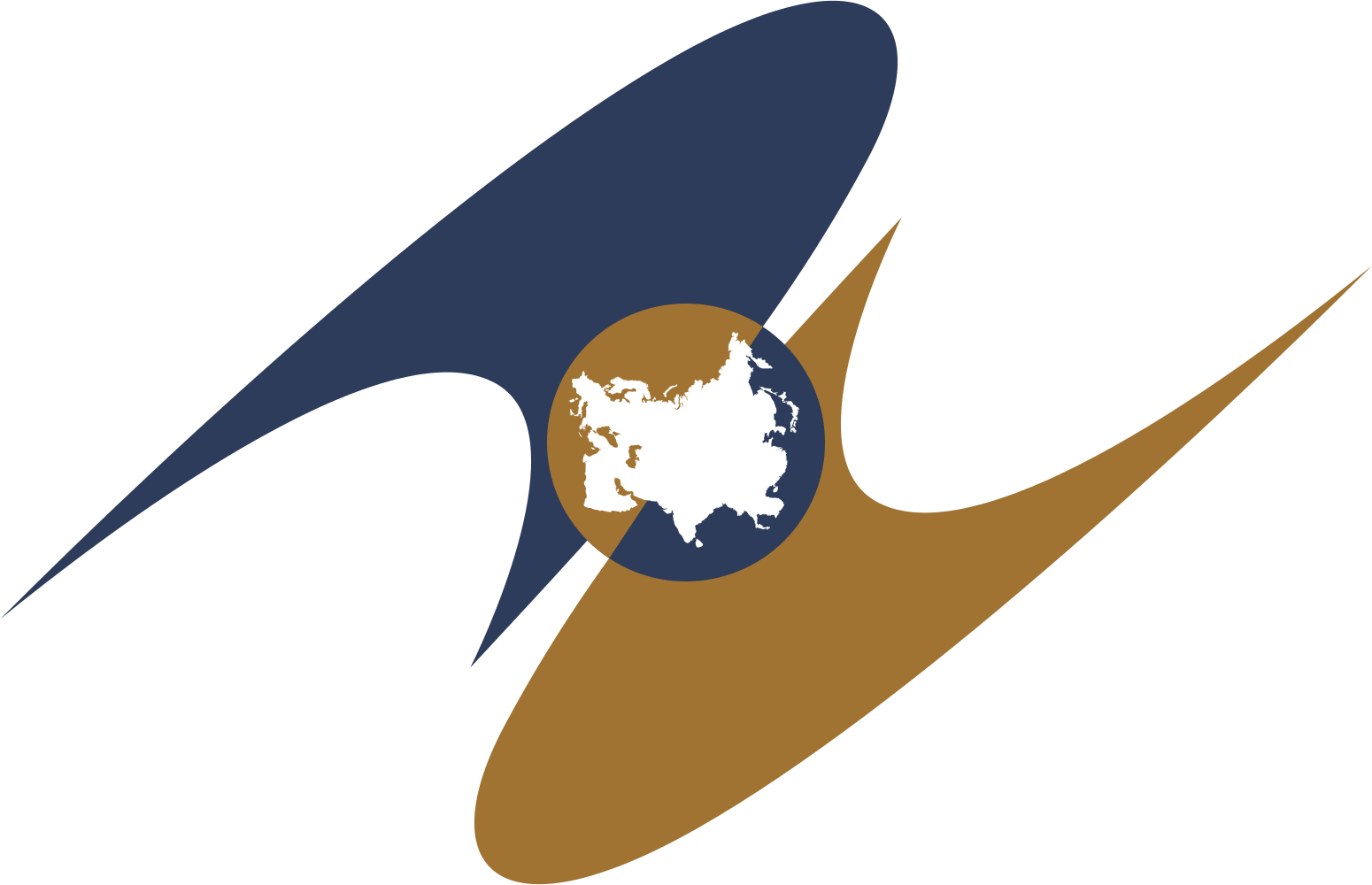 |  16
Единая в ЕАЭС система выпуска  в обращение медицинских изделий
ДОГОВОР О ЕВРАЗИЙСКОМ ЭКОНОМИЧЕСКОМ СОЮЗЕ
Раздел VII   «Р Е Г У Л И Р О В А Н И Е   О Б Р А Щ Е Н И Я Л Е К А Р С Т В Е Н Н Ы Х   С Р Е Д С Т В  И  М Е Д И Ц И Н С К И Х   И З Д Е Л И Й»
Соглашение о единых принципах и правилах обращения медицинских изделий (изделий медицинского назначения и медицинской техники) в рамках Евразийского экономического союза
Решение Высшего Евразийского экономического Совета от 23 декабря 2014 года №109
12
Утвержденыдокументов  второго уровня, устанавливающие :
- требования к основным этапам обращения медизделий, в том числе к их исследованиям, производству, допуску на рынок, пострегистрационному контролю (мониторингу);
- требования безопасности, эффективности и качества медицинских изделий;
- систему регистрации на соответствие этим требованиям.
Зарегистрированные до 1 января 2016 года медицинские изделия должны быть приведены в соответствие с требованиями ЕАЭС до конца 2021 года
По выбору заявителя в течение первых 6 лет для медицинских изделий допускается регистрация либо в соответствии требованиями ЕАЭС, либо в соответствии с национальным законодательством
ИНФОРМАЦИОННОЕ ВЗАИМОДЕЙСТВИЕ В ЕАЭС
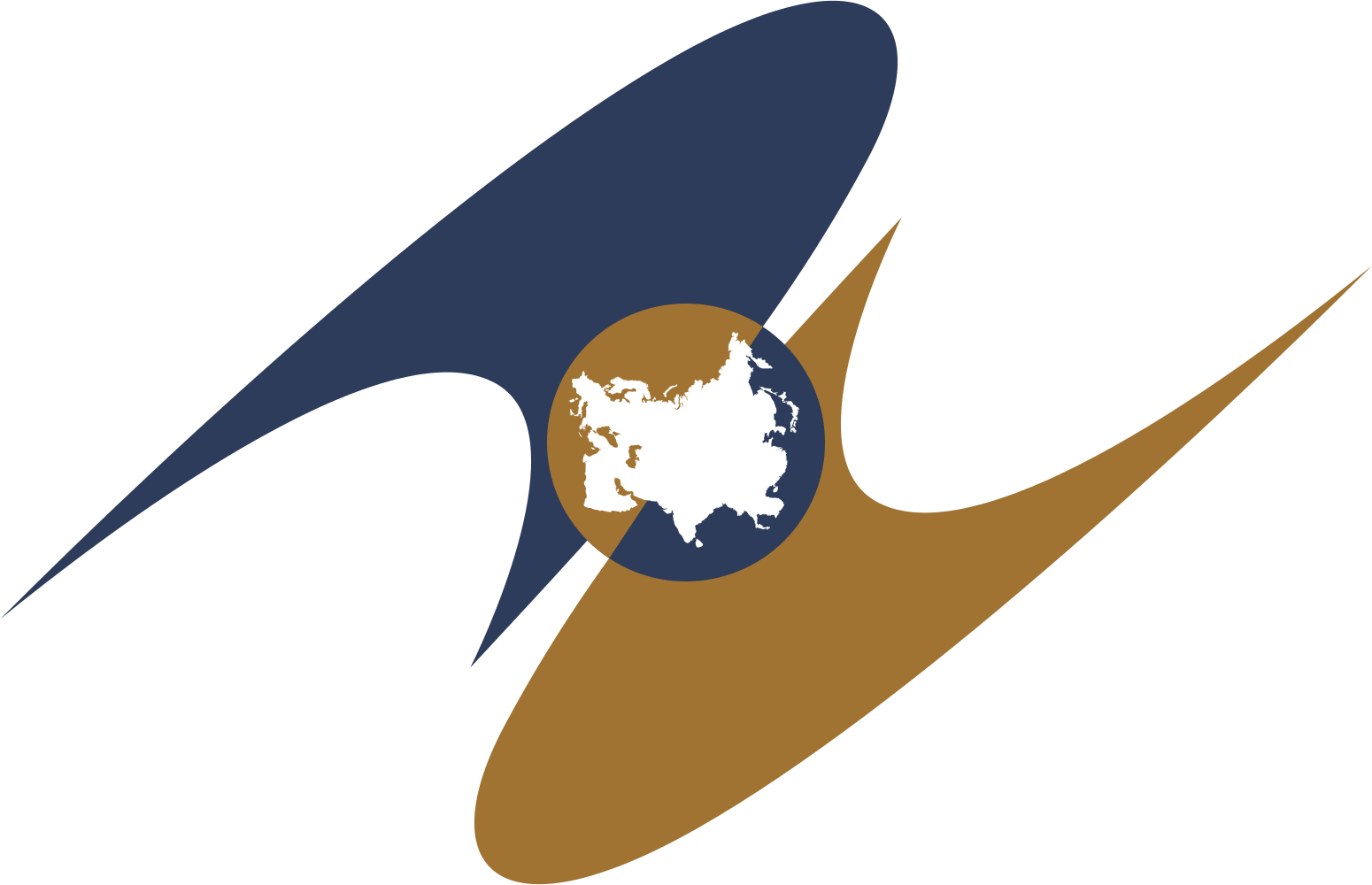 | 17
Информационное обеспечение в сфере технического регулирования
Информационное обеспечение применения санитарных мер
Информационное обеспечение в сфере обращения лекарственных средств и медицинских изделий
ИИСВВТ
ЕАЭС
www.eurasiancommission.org
Информационное обеспечение применения ветеринарно-санитарных мер
Информационное обеспечение применения карантинных фитосанитарных мер
|  18
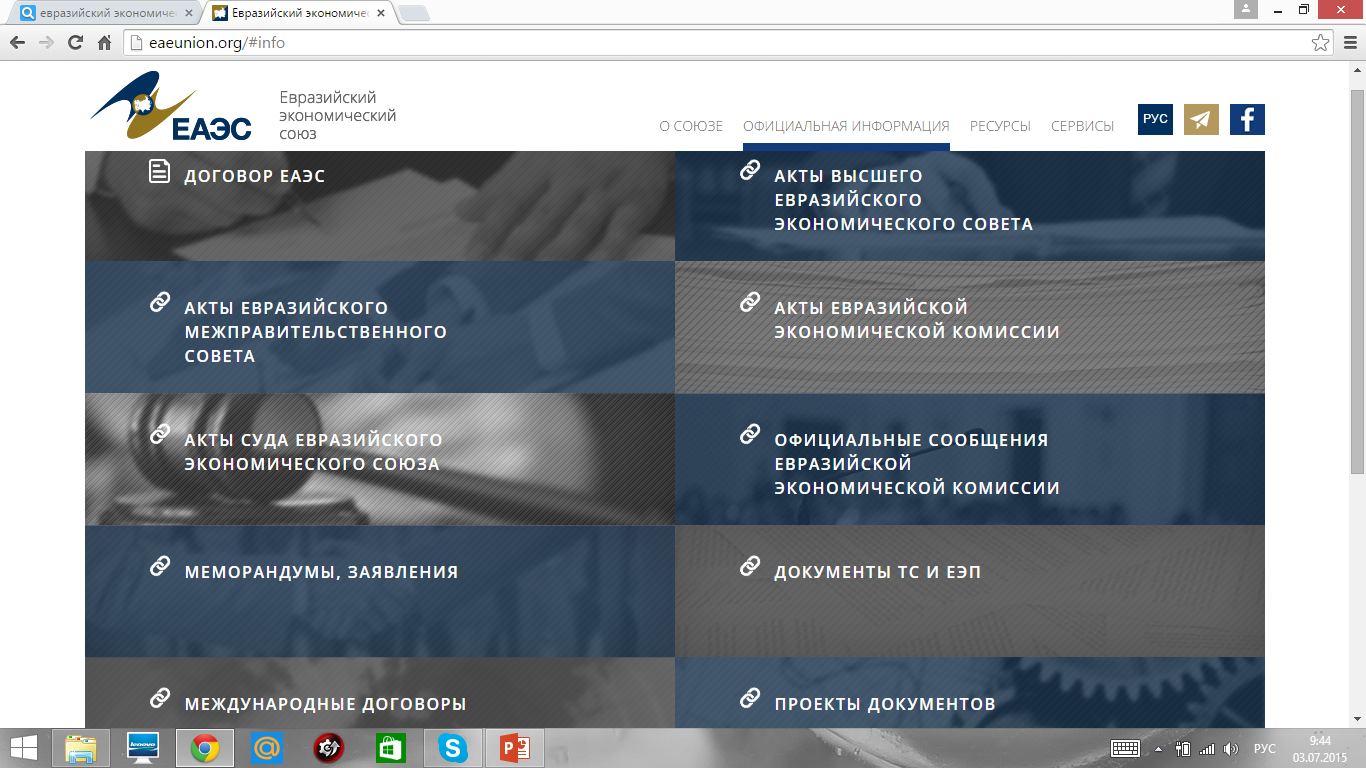 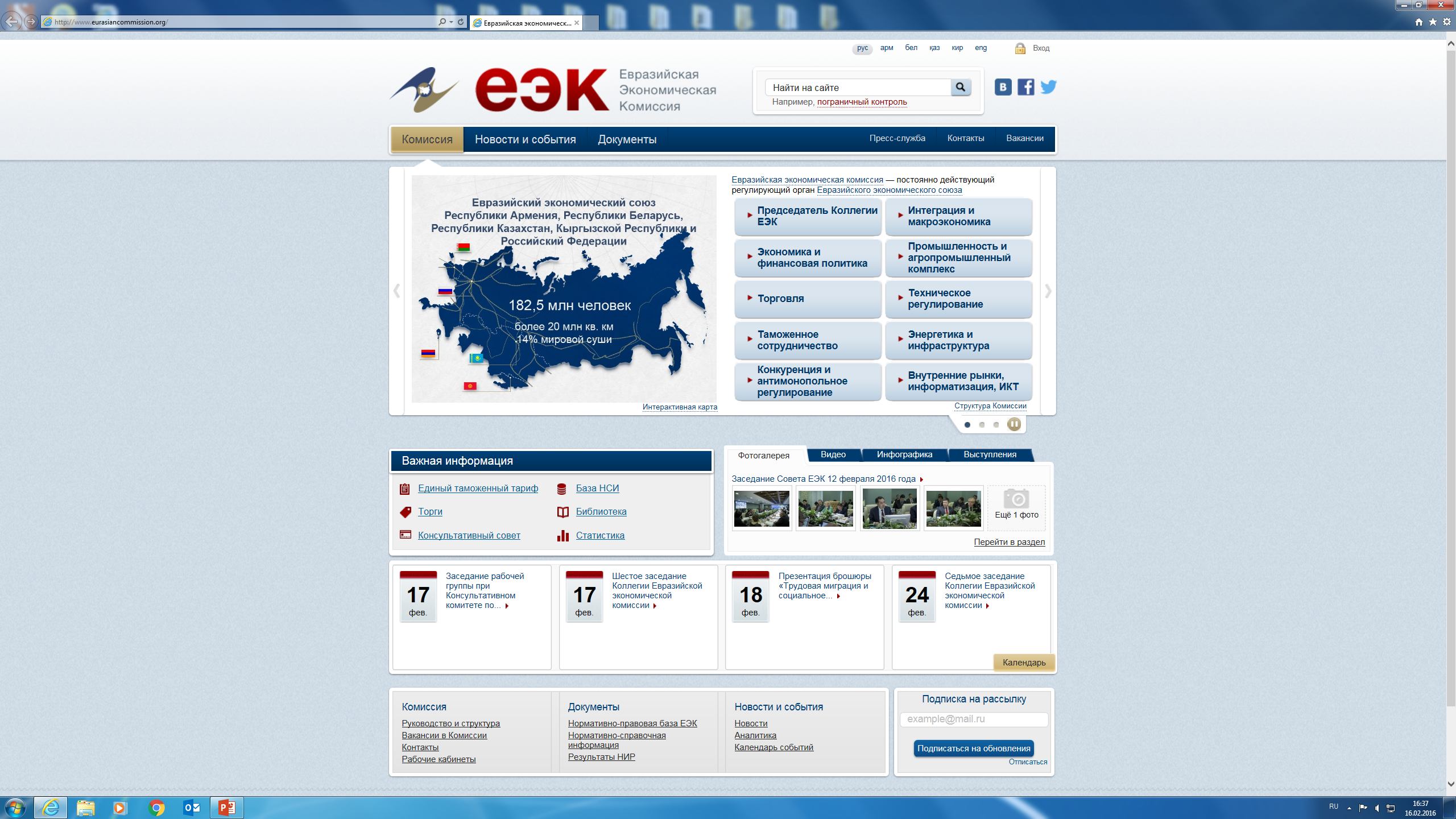 www.eaeunion.org
www.eurasiancommission.org
|  19
г. Москва, ул. Летниковская, дом 2, строение 2

+7 (495) 669-24-00,  доб. 5101
E-mail: vnkpr@eecommission.org
www.eaeunion.org
www.eurasiancommission.org
БЛАГОДАРЮ  ЗА  ВНИМАНИЕ!